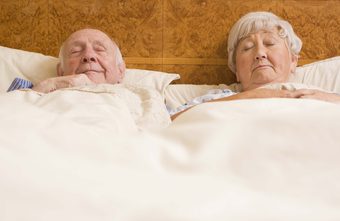 OTOCs & CHaozzz
Pavel Stránský
www.pavelstransky.cz
Outline:
1. Classical chaos
2. Quantum chaos
3. OTOCs (Otočky)
4. Examples
Off-site meeting, IP NP, Little Rock
12th April 2019
Classical chaos: Instability of trajectories
Quantified by the Lyapunov exponent
Stable (regular, quasiperiodic) trajectories
Unstable (chaotic) trajectories
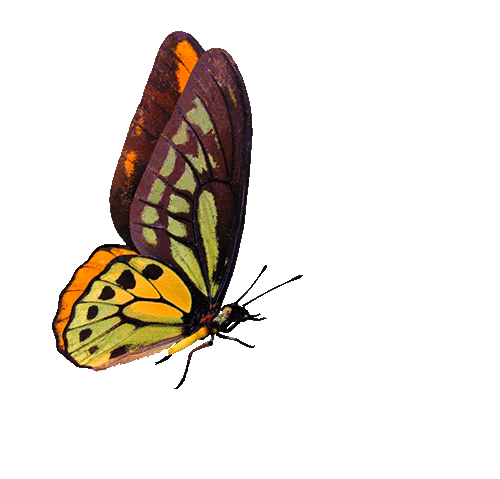 At most polynomial divergence
Exponential divergence
(of a bunch of neigbouring trajectories)
Classical chaos: Instability of trajectories
Integrability
Quantified by the Lyapunov exponent
Hamiltonian:
Conservative system:
Integrals of motion:
Stable (regular, quasiperiodic) trajectories
Unstable (chaotic) trajectories
(connected with additional symmetries)
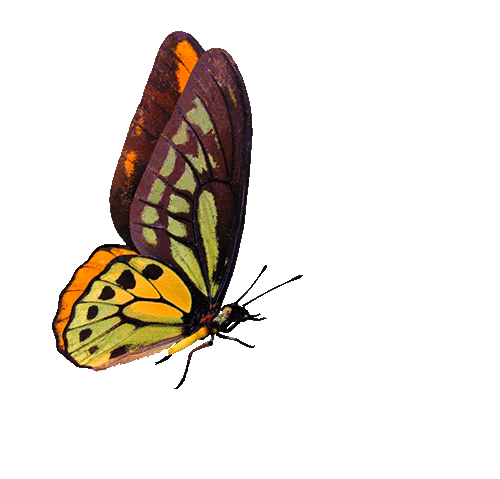 Number of independent integrals of motion
number of degrees of freedom
=
Integrable system:
All trajectories quasiperiodic
At most polynomial divergence
Exponential divergence
(of a bunch of neigbouring trajectories)
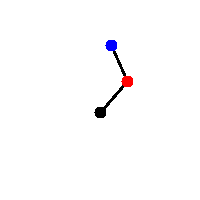 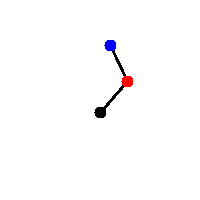 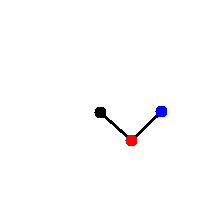 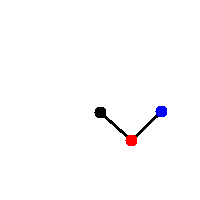 Map of chaos
(general behaviour in a low-dimensional classical system)
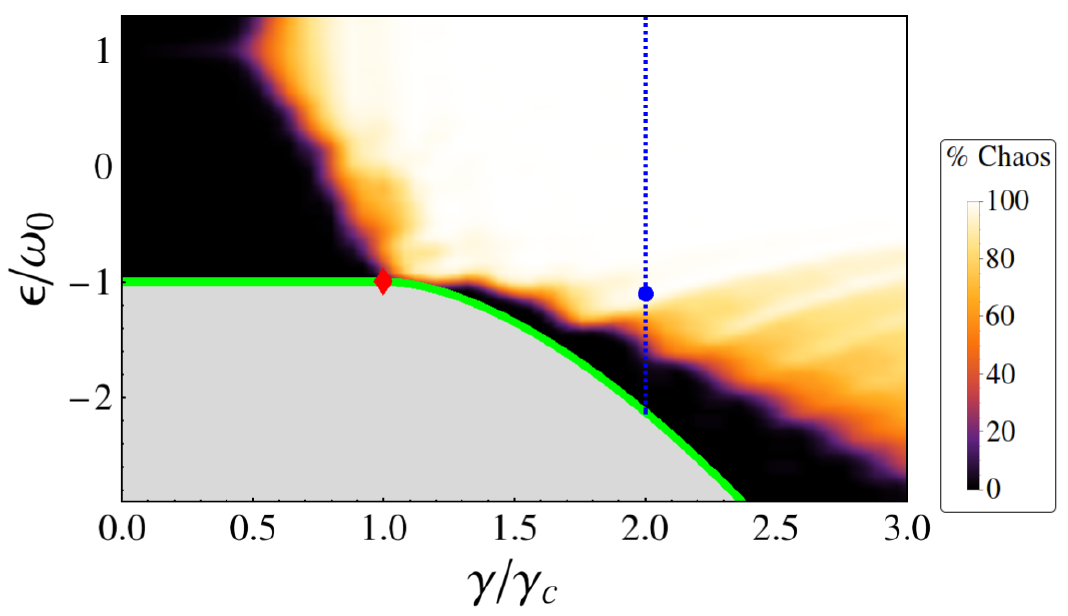 External parameter(s)
Quantum chaos: Correlations in spectra
Schrödinger equation is linear 		quantum suppression of chaos
   No trajectories, no phase space
   Energy spectra
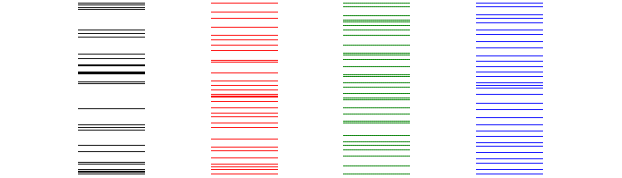 CHAOTIC systems
INTEGRABLE system
Modeled by ensembles of Gaussian matrices
High interaction between levels
Spectral rigidity
Nearest-neigbour spacing distribution
Poisson
GUE
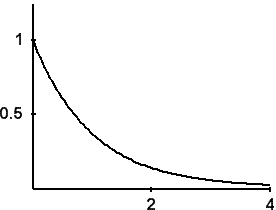 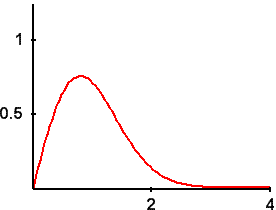 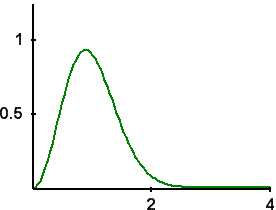 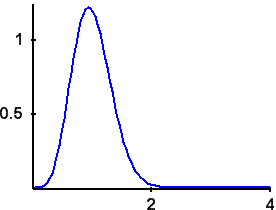 GSE
GOE
Any connection?
Out-of-Time Ordered Commutator
Exponential divergence of the OTOC in chaotic states expected.
A. Larkin, Y.N. Ovchinnikov, Quasiclassical method in the theory of superconductivity, J. Exp. Theor. Phys. 28, 1200 (1969)
OTOC for chaotic states
Ehrenfest (scrambling) time
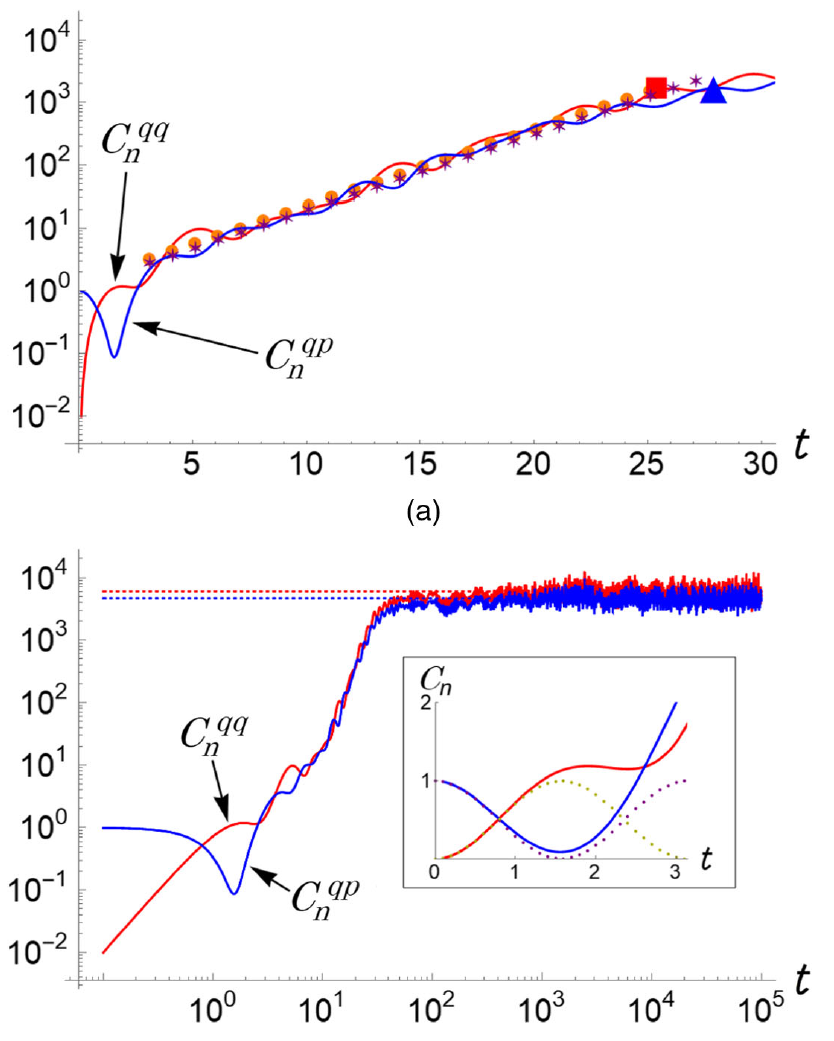 Exponential rise
Short-time universal behaviour
Dissipation (collision) time
Saturation
OTOC for chaotic states
Ehrenfest (scrambling) time
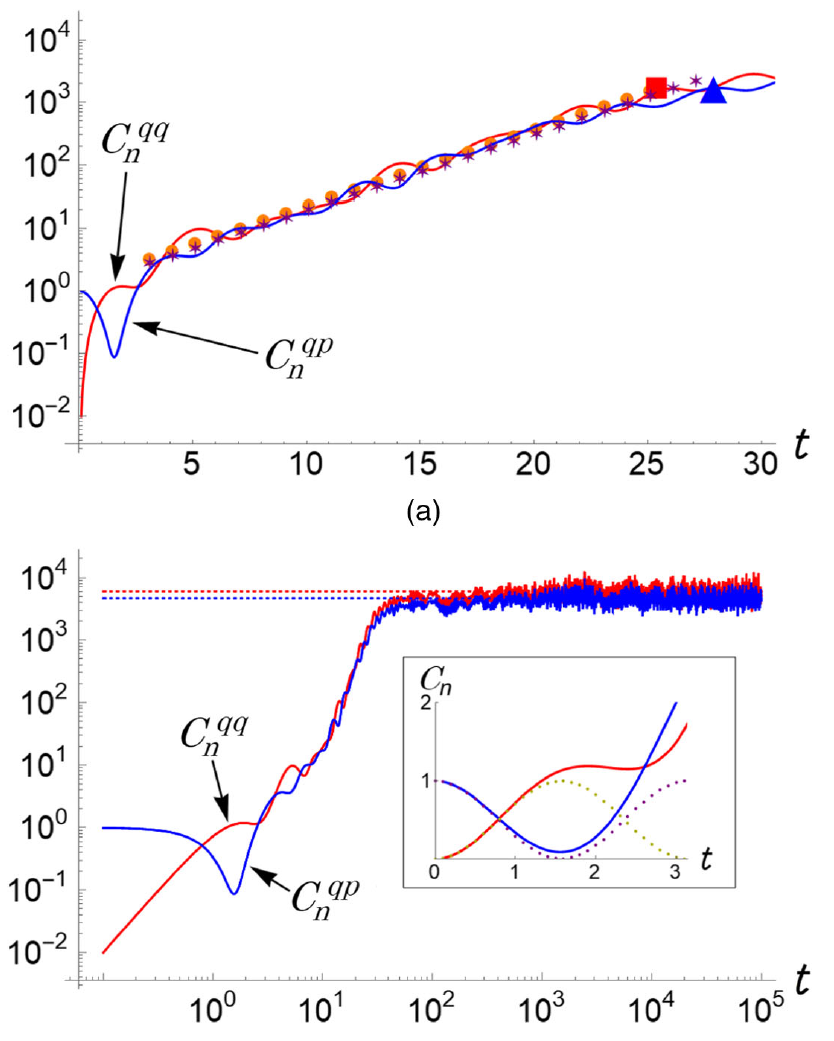 Exponential rise
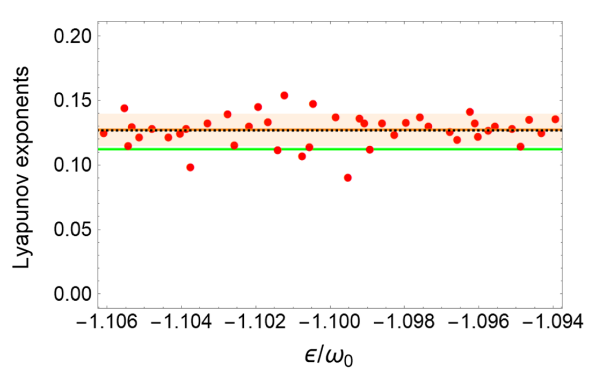 Short-time universal behaviour
Dissipation (collision) time
Saturation
Quantum Lyapunov exponent
OTOC for regular states
Short-time universal behaviour
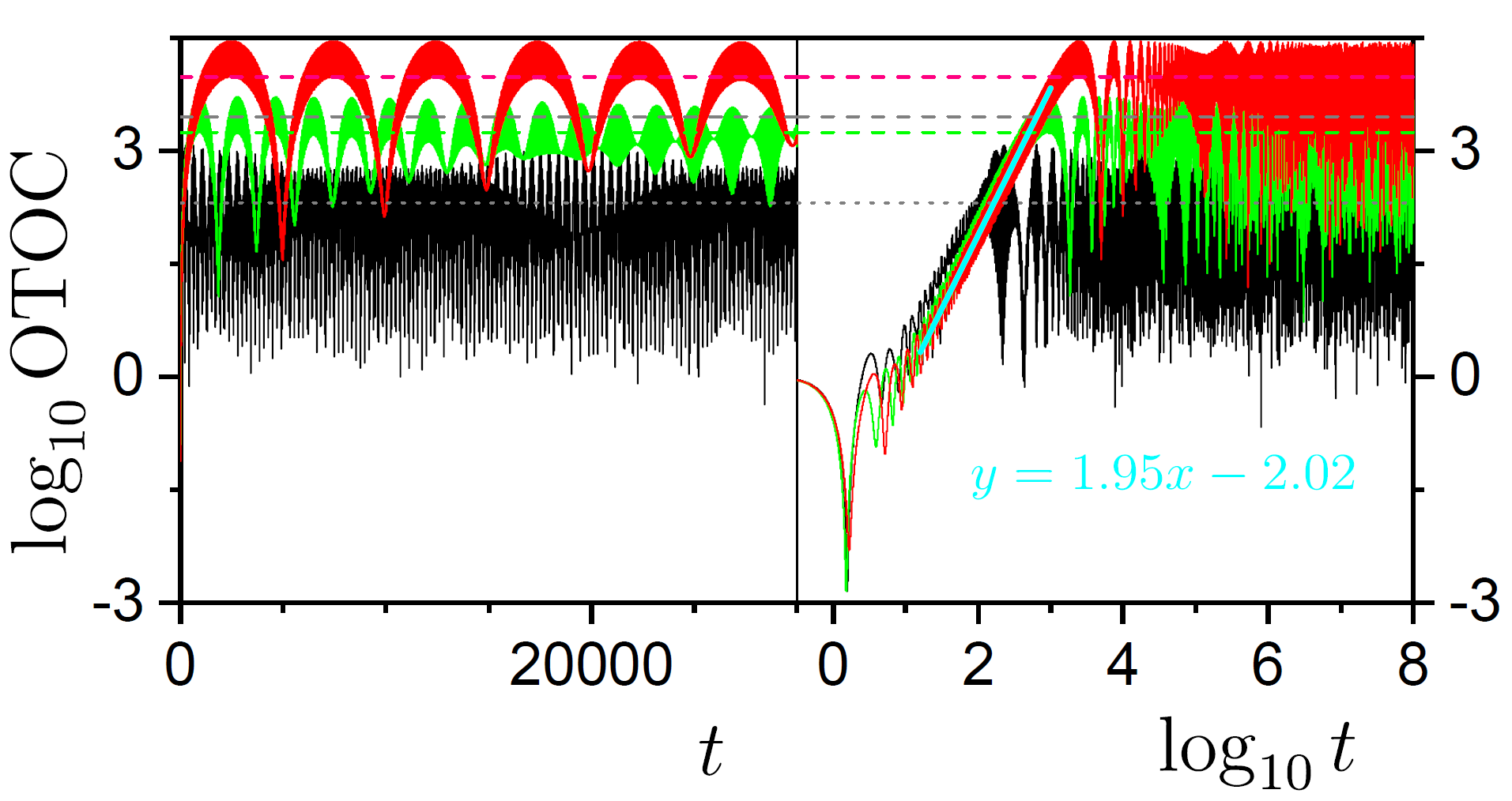 Strong recurrences 
(no saturation / thermalization)
Polynomial rise
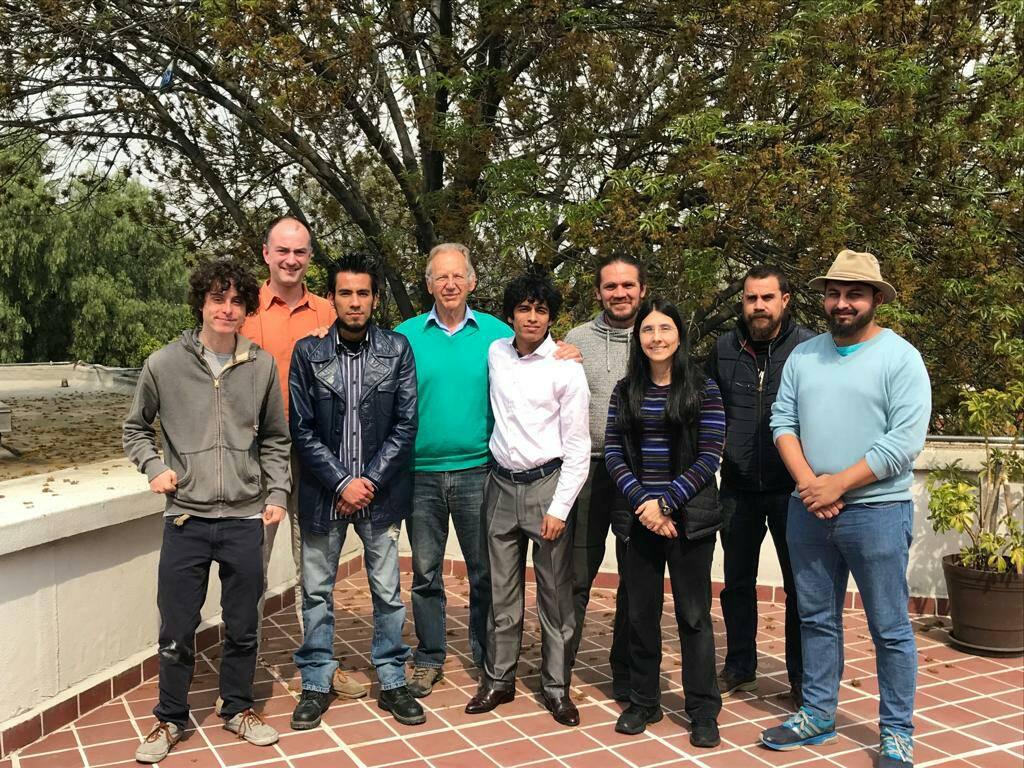 January 2019
J. Chávez-Carlos, B. López-del-Caprio, M.A. Bastarrachea-Magnani, P. Stránský, S. Lerma-Hernández, L.F. Santos, J. Hirsch
Quantum and classical Lyapunov exponents in atom-field interaction systems
Physical Review Letters 122, 024101 (2019)
Isolated unstable trajectories
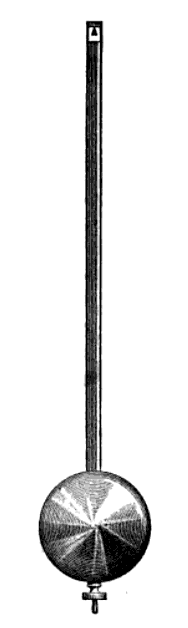 Pendulum 
All trajectories periodic except for the separatrix 
(having positive Lyapunov exponent)
Classical physics - impossible to prepare (measure) the unstable trajectory
Quantum physics – OTOC is sensitive to the unstable trajectory in a wider energy window!
E.B. Rozenbaum, L.A. Bunimovich, V. Galitski, Quantum chaos in classically non-chaotic systems, arXiv:1902.05466
Out-of-Time Ordered Commutator
Exponential divergence of the OTOC in chaotic states expected.
A. Larkin, Y.N. Ovchinnikov, Quasiclassical method in the theory of superconductivity, J. Exp. Theor. Phys. 28, 1200 (1969)
Experimentally accessible
Easy to perform large-scale semiclassical calculations
R.J. Lewis-Swan, A. Safavi-Naini, J.J. Bollinger, A.M. Rey, Unifying scrambling, thermalization and entanglement through measurement of fidelity out-of-time-order correlators in the Dicke model, Nature Communications 10, 1581 (2019)
Out-of-Time Ordered Commutator
Out-of-Time-Ordered Correlator
Overlap between two vectors:
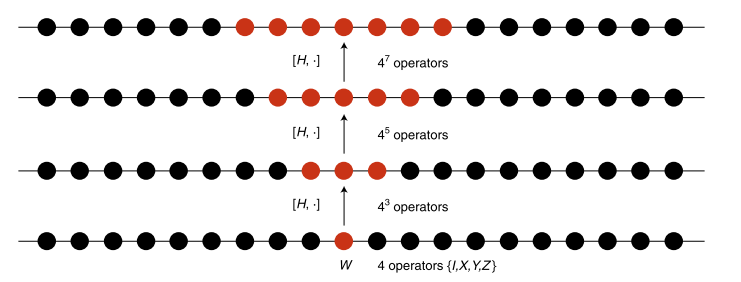 B. Swingle, Unscrambling the physics of OTOCs, Nature Physics 14, 988 (2018)
Fundamental OTOC literature
S.H. Shenker, D. Stanford, Black holes and the butterfly effect, JHEP 2014:067
Butterfly velocity
Gauge gravity duality: Black holes in asymptotically AdS spaces are dual to strongly coupled many-body quantum systems. Chaotic nature of quantum many-body systems characterized by OTOCs are related to the collision of shock waves close to the black hole horizon.
P. Hosur, X.L. Qi, D.A. Roberts, B. Yoshida, Chaos in quantum channels, JHEP 2016:004
J. Maldacena, S.H. Shenker, D. Stanford, A bound on chaos, JHEP 2016:106
K. Hashimoto, K. Murata, R. Yoshii, OTOCs in quantum mechanics, JHEP 2017:138
E.B. Rozenbaum, S. Ganeshan, V. Galitski, Lyapunov exponent and OTOC’s growth rate in a chaotic system, Physical Review Letters 118, 086801 (2017)
R. Fan, P. Zhang, H. Shen, H. Zhai, OTOC for many-body localization, Science Bulletin 62, 707 (2017)
Relation between Rényi entropy of a subsystem and OTOC:
E.B. Rozenbaum, S. Ganeshan, V. Galitski, Universal Level Statistics of the OTOC, arXiv:1801.10591
Lyapunovian: operator with GOE level statistics and OTOC expectation value